PENGANTAR PUBLIC RELATIONS:Definisi PR, PR & Marketing, Fungsi PR
Fasya Syifa Mutma
3 SKS
2021
DEFINISI PUBLIC RELATIONS
Fungsi Manajemen yang membangun dan mempertahankan hubungan yang baik dan bermanfaat antara organisasi dengan publik yang memengaruhi kesuksesan atau kegagalan organisasi tersebut (Cutlip, Center, Broom, 2011)
DEFINISI PUBLIC RELATIONS
“Is about reputation; the result of what you do, what you say, and what others say about you” (The British Institute of PR).

Public relations is a leadership and management function that helps achieve organizational objectives, define philosophy, and facilitate organizational change. Public relations practitioners communicate with all relevant internal and external publics to develop positive relationships and to create consistency between organizational goals and societal expectations. Public relations practitioners develop, execute, and evaluate organizational programs that promote the exchange of influence and understanding among an organization’s constituent parts and publics (Lattimore et al, 2013, p. 4)
UNSUR-UNSUR TERKAIT DEFINISI PR
PUBLIC RELATIONS VS MARKETING
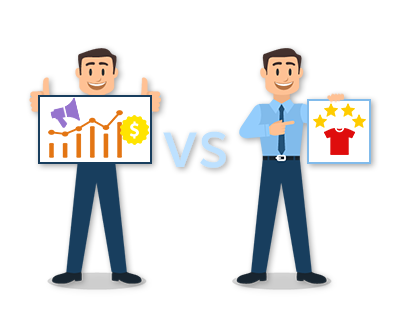 Marketing adalah fungsi manajemen yang mengidentifikasi kebutuhan dan keinginan manusia, menawarkan produk dan jasa untuk memenuhi permintaan, dan menyebabkan terjadinya transaksi di mana pemberian produk atau jasa akan ditukar dengan sesuatu yang berharga bagi si penyedia
KERANCUAN PR DENGAN MARKETING
Banyak orang/perusahaan rancu dalam penggunaan kata PR & marketing
Sebagian orang bekerja sebagai PR namun mengerjakan pekerjaan marketing seperti sales
PR dan marketing berbeda, namun dapat saling mendukung
Praktisi PR diharapkan dapat membantu marketing meningkatkan penjualan karena PR memahami cara menulis, bekerja sama dengan media maupun pihak lain, mengetahui cara merancang dan mengimplementasikan program komunikasi
Beberapa perusahaan mengalami kerugian karena PR dan marketing tidak sejalan. Seperti iklan produk yang kadang berlebihan atau mengandung unsur pelanggaran etika dapat menimbulkan opini publik dan persepsi negatif di masyarakat
PR MEMBANTU MARKETING SUATU BRAND
PERBEDAAN MENDASAR ANTARA MARKETING DAN PUBLIC RELATIONS
BAGAIMANA SEBAIKNYA HUBUNGAN PR DENGAN MARKETING?
Pesan Public Relations dan Marketing harus saling mendukung, bukan bertolak belakang dan merugikan satu sama lain
Masing-masing bidang harus saling melengkapi untuk membangun dan mempertahankan hubungan-hubungan yang penting bagi pertumbuhan dan kelangsungan hidup organisasi
Mengabaikan satu bidang akan membahayakan bidang lainnya bahkan organisasi/perusahaan
FUNGSI PUBLIC RELATIONS
FUNGSI PUBLIC RELATIONS
FUNGSI PUBLIC RELATIONS
FUNGSI PUBLIC RELATIONS
FUNGSI PUBLIC RELATIONS
KERANCUAN ISTILAH
Terdapat kerancuan istilah berkaitan dengan PR, sebagian membagi fungsi-fungsi tersebut berdasarkan publik internal dan eksternal
Hubungan dengan internal : hubungan dengan publik di dalam organisasi seperti karyawan, keluarga karyawan, relawan internal
Hubungan dengan eksternal : hubungan dengan publik di luar organisasi seperti lingkungan sekitar, konsumen, investor, media, pemerintah, kompetitor, vendor
Pelabelan fungsi PR yang berbeda-beda. Penyebutan PR di industri : marketing communication, public relations, corporate communication, komunikasi publik, dll
Seringkali PR didefinisikan secara keliru berdasarkan tugas yang mereka jalankan
Apapun penamaan profesinya, jika profesi tersebut melakukan fungsi PR maka Ia bisa disebut sebagai praktisi Public Relations
ISTILAH DALAM PR
Stakeholders : pemangku kepentingan, segala pihak yang memiliki kepentingan dengan organisasi
Stakeholders : karyawan, pemerintah, media, konsumen, kompetitor, organisasi non profit
Shareholder : pemegang saham
Investor : orang yang menanamkan dana dalam sebuah perusahaan
Perusahaan berorientasi pada profit (profit oriented) : perusahaan yang mengutamakan profit. Contoh : perusahaan penyedia produk/jasa sehari-hari (Indofood, Nestle, Danone, Gojek, Grab, dll)
Perusahaan yang tidak berorientasi pada profit (non-profit oriented) : perusahaan yang tidak mengutamakan kepentingan. Contoh : Lembaga Swadaya Masyarakat, Kelompok pelayanan sosial, Universitas, Sekolah, Pemerintahan, Puskesmas
THANKYOU
SUMBER :

Cutlip, et al. (2011). Effective Public Relations, Ed. 9th. Jakarta: Kencana